Koncept för skolor och avdelningar på www.kth.se
Struktur, navigeringsprincip och övergripamnde siddisposition
KTH:s startsida
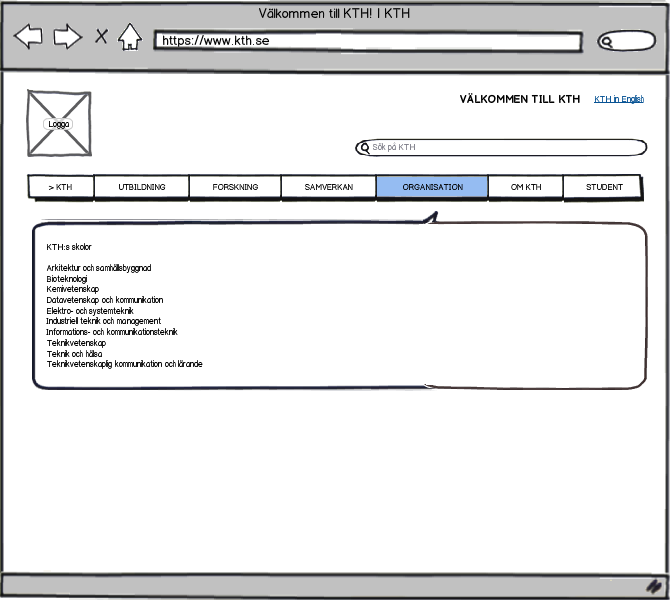 Skolorna nås via KTH:s gemensamma megameny
Skola
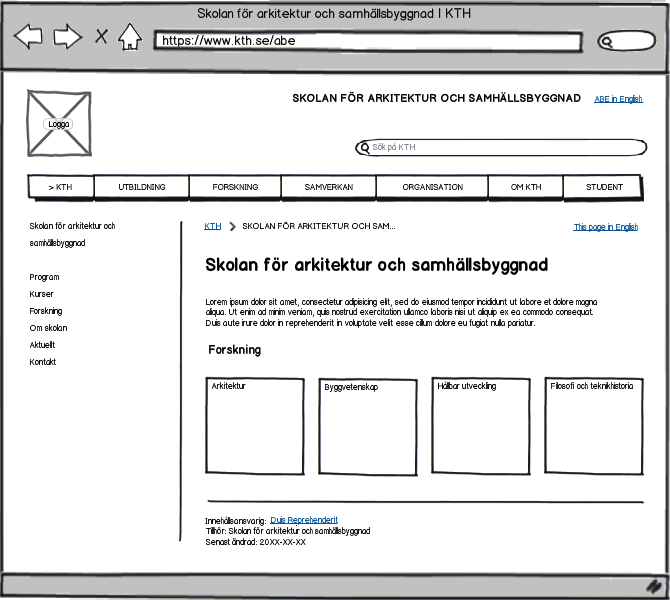 Skolor sorterar in direkt under www.kth.se. 
Skolsajter ärver KTH:s gemensamma megameny och följer ett standardiserat upplägg.
Den överst listade artikeln visas som startsida. 
Skolsajter inrymmer inte underliggande sajter för avdelning/institution.
Vänstermeny
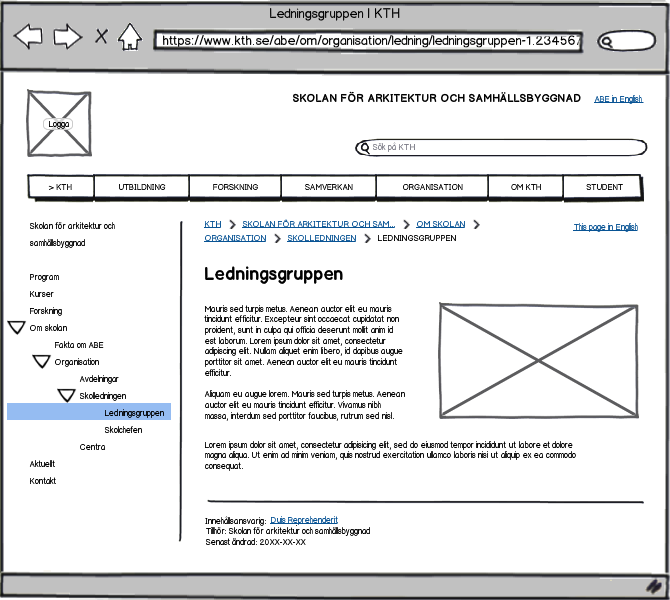 Skolsajter tillämpar utfällda undermenyer i vänstermeny. 
Klick på avdelning i vänstermeny fäller ut avdelningens underliggande meny istället för att ge ny ersättande meny.
Avdelningar/institutioner på skolwebb
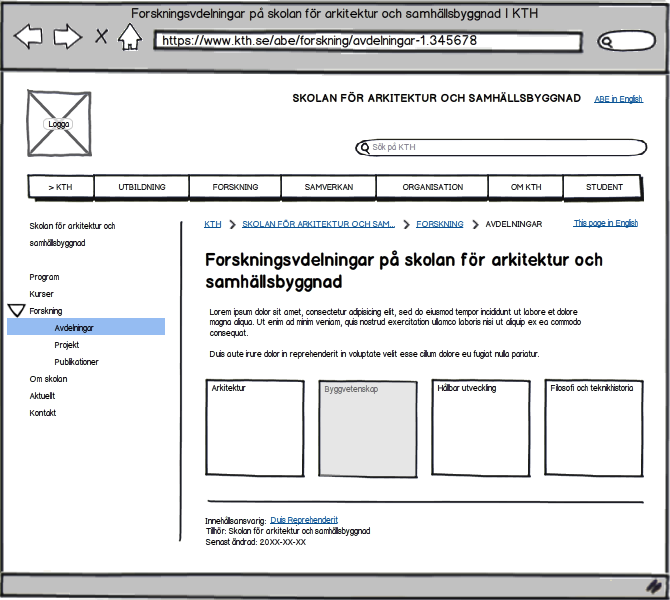 Länkar som leder till andra sajter eller delar av KTH-webben läggs inte i vänstermeny utan hanteras i artikelytan. 
Hit hör länkning till skolans avdelningar/institutioner.
Avdelning/institution
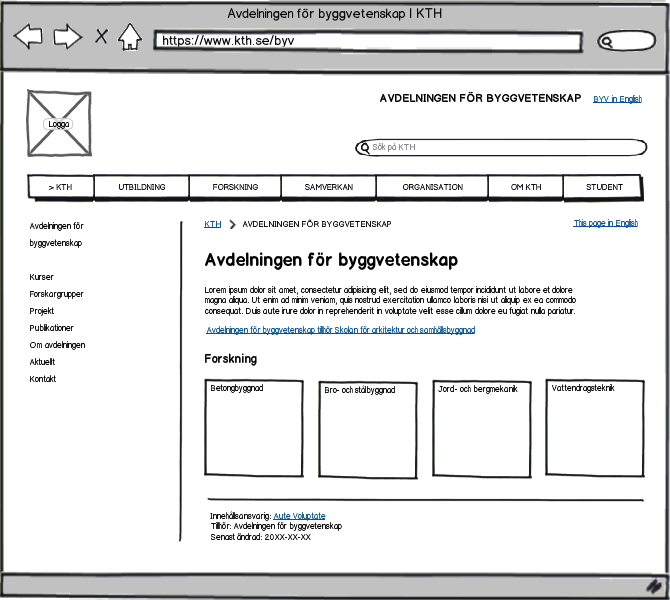 Avdelning/institution –organisatoriskt led direkt under skola – ligger utanför skolstrukturen och utgör egen undersajt till www.kth.se.
KTH:s gemensamma megameny gäller.
Startavdelningen visar den överst listade artikeln som startsida.
Utfällbar vänstermeny. 
Om avdelning/institution väljer engelska som primärspråk nås svenskt innehåll på adress motsvarande www.kth.se/sv/byv.
Grupper på avdelningswebb
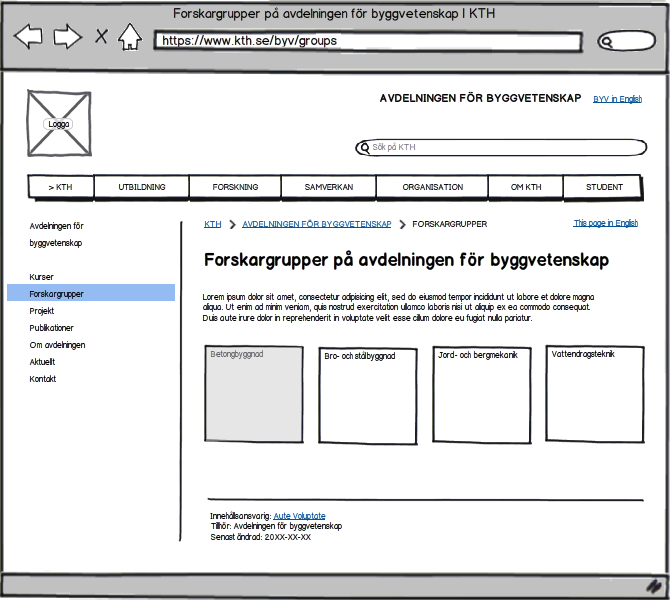 Länkar till underliggande sajter hanteras i artikelyta.
Grupp
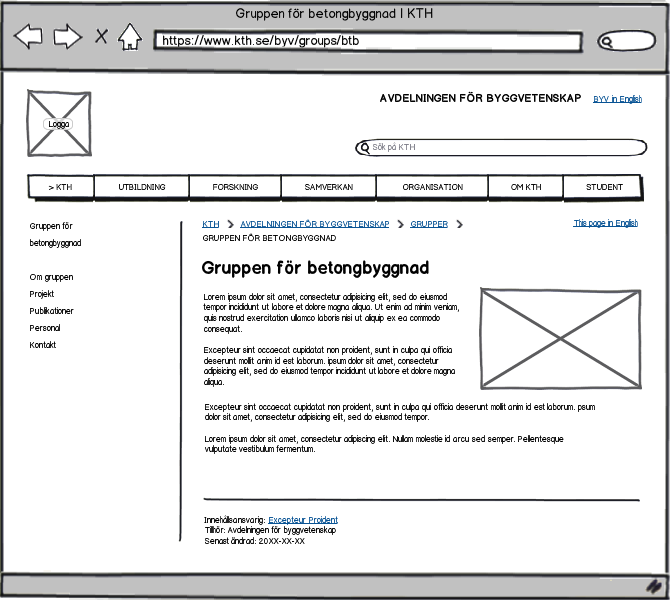 En undersajt till en avdelning/institution, exempelvis en forskargrupp, har egen startavdelning med egen utfällbar vänstermeny.
Undersajten faller in under ovanliggande sajts länkstig och webbadress.
Den ovanliggande sajtens namn kvarstår i sidhuvudet.
KTH:s gemensamma megameny gäller.
Artikel används som startsida.
Listat innehåll
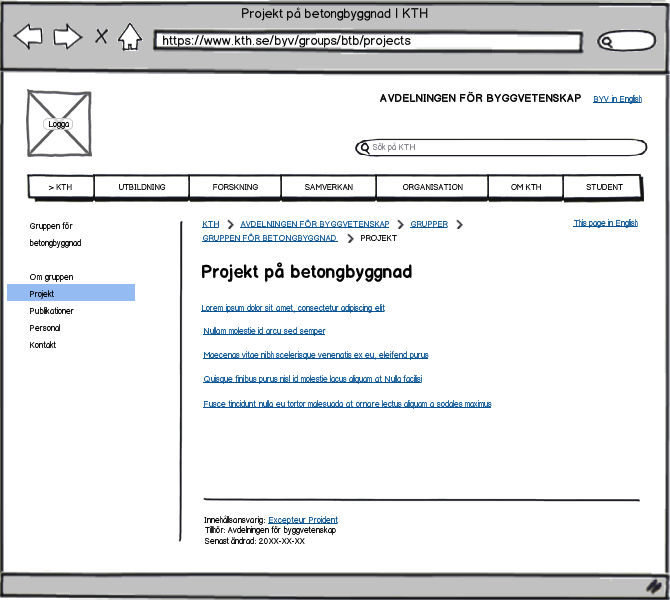 För ytterligare nivåer av undersajter, för innehåll som inte lämpar sig i vänstermeny eller där fler utfällda menyer inte stöds gäller att vidare länkning sker i artikelyta. 
Principen att bryta med befintlig meny och låta navigeringen "börja om" är nödvändig för att undvika alltför stort djup i de utfällda menyerna.
Sajtansvariga behöver identifiera dessa lämpliga brytpunkter och flytta fortsatt navigering till artikelytan.
Undersajt
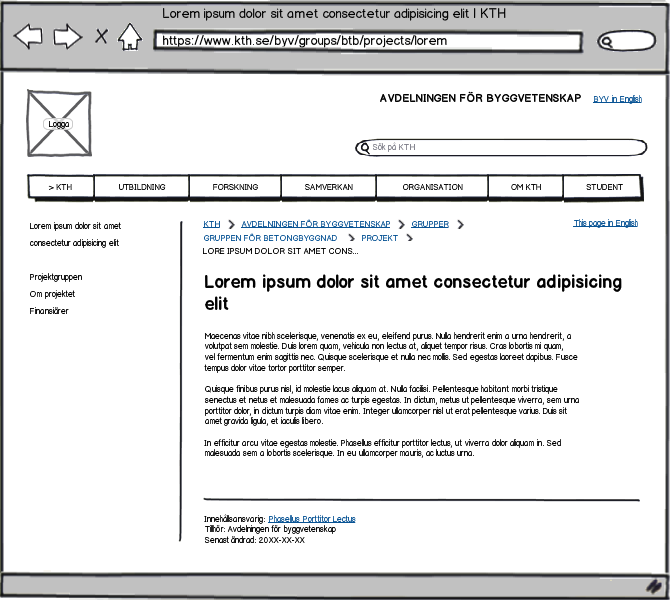 Startavdelning med egen vänstermeny gäller även för dessa undersajter.
Webbadress och länkstig tar fortsatt fasta på ovanligande struktur.
Sida i listningsavdelning
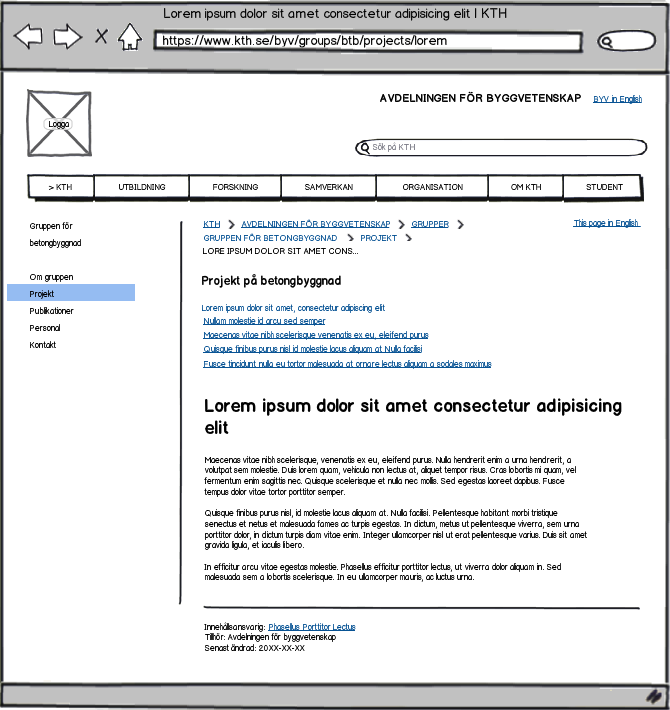 Om innehållet som listas i artikelytan inte avser hela avdelningar utan enstaka artiklar används med fördel så kallade listningsavdelningar.
Besökaren blir då kvar i listningsavdelningen och valda artiklar visas direkt under länklistan, som blir kvar i sidtopp.
Vänstermenyn byts inte ut.
Startsidor
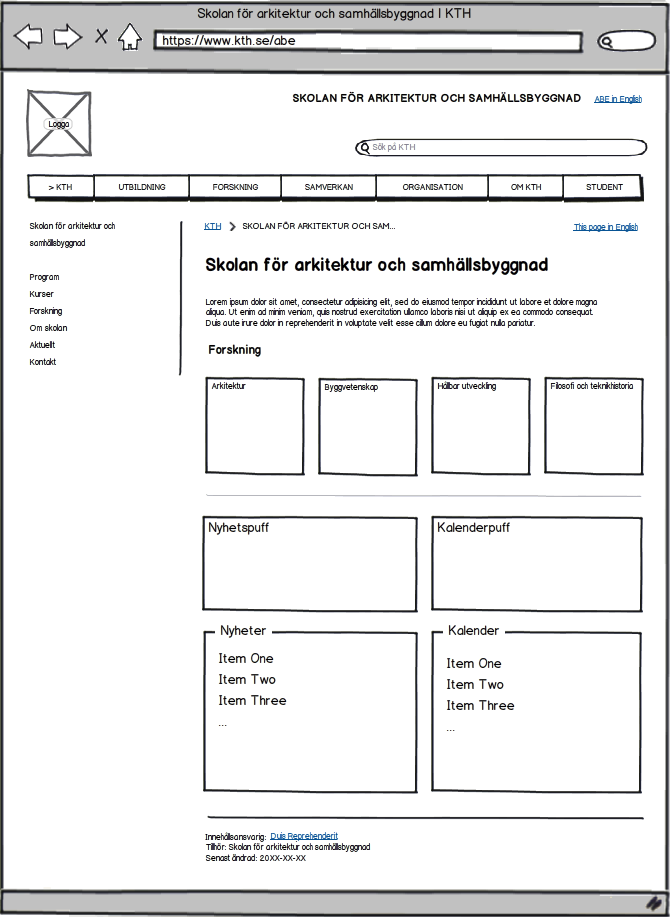 Startsidor för skola, avdelning/institution och grupp har ett standardiserat upplägg.
För skola och avdelning/institution betonas fortsatt navigering till forskningsbärande verksamhet via länkade puffar till underliggande enheter.
Aktualitetsinnehåll på startsida hanteras enligt fastslagna riktlinjer för mallar och form.